3кг +5кг      7кг               
6кг – 2кг      3кг
2кг + 4кг      6кг
1кг +5кг       3кг + 4кг
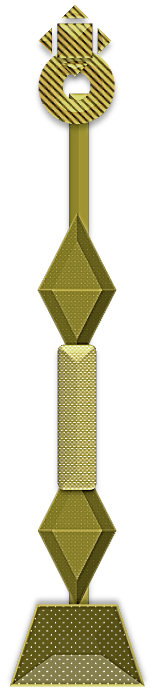 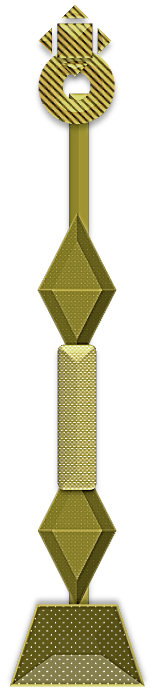 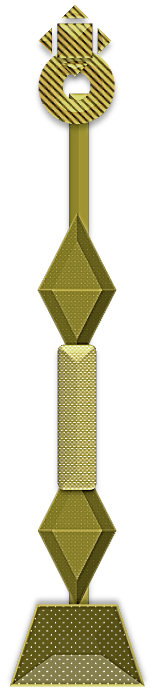 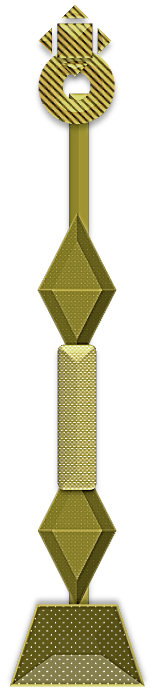 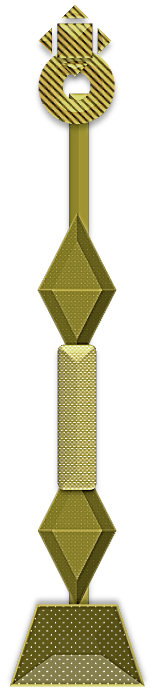 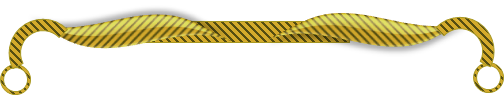 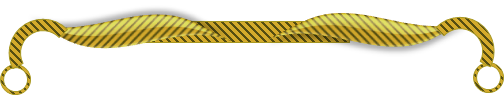 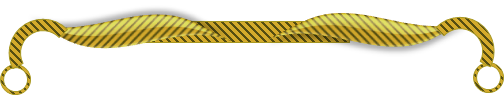 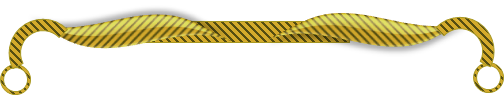 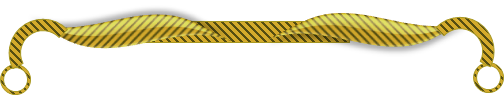 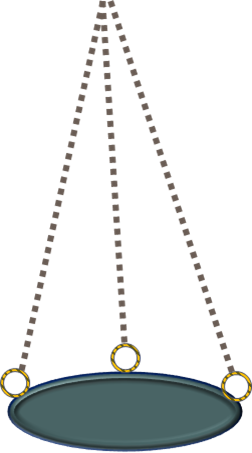 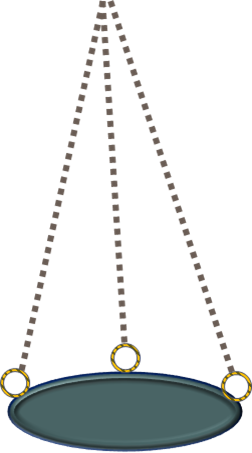 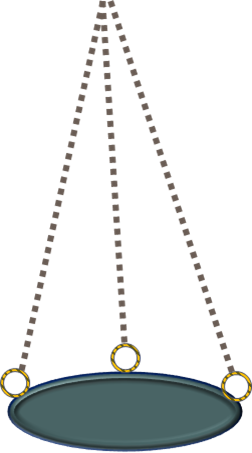 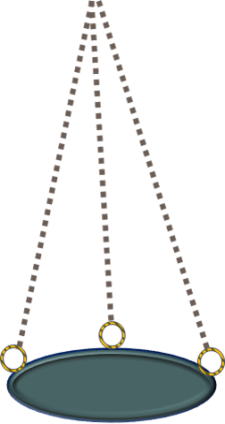 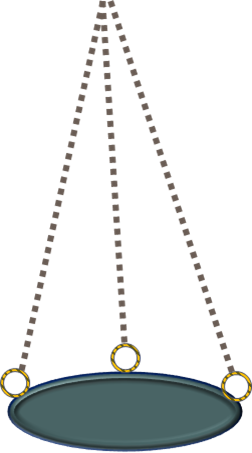 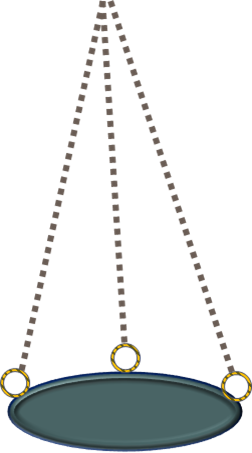 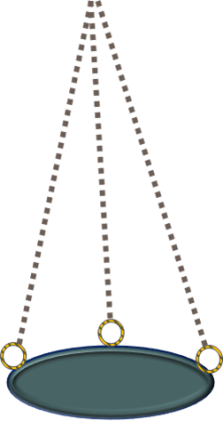 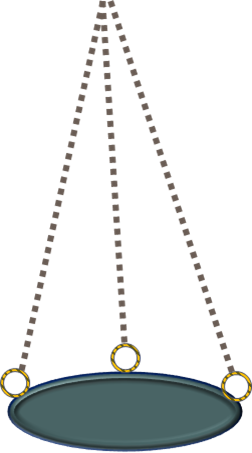 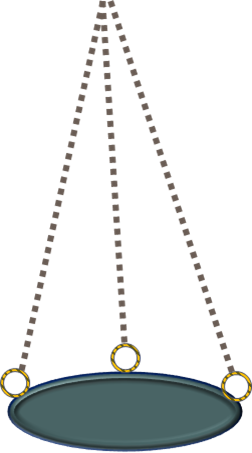 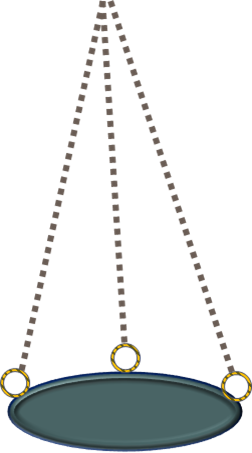 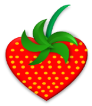 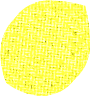 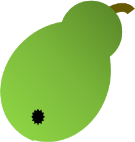 Какой фрукт самый тяжёлый?
Какой фрукт самый лёгкий?
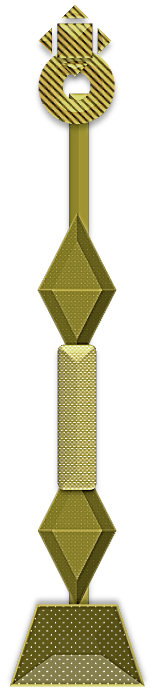 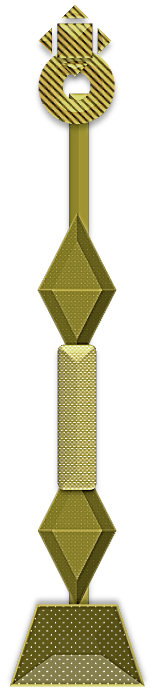 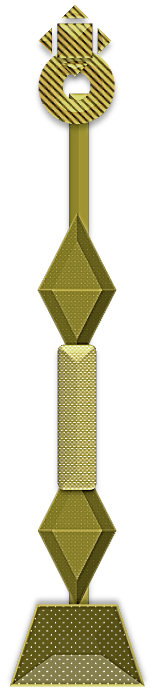 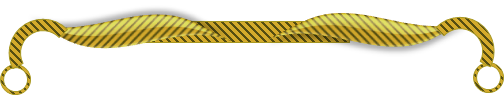 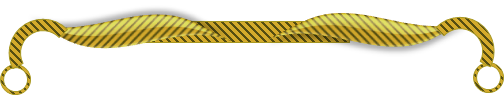 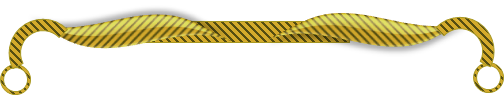 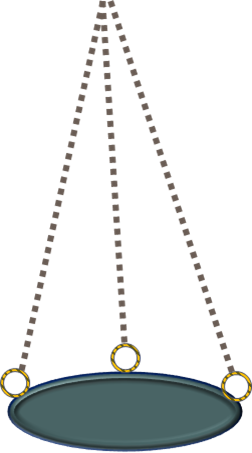 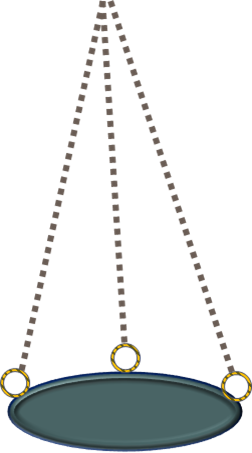 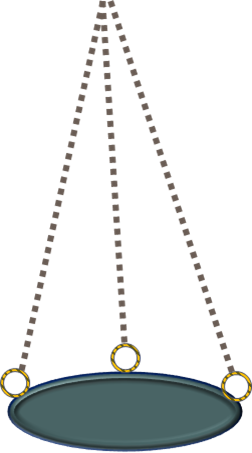 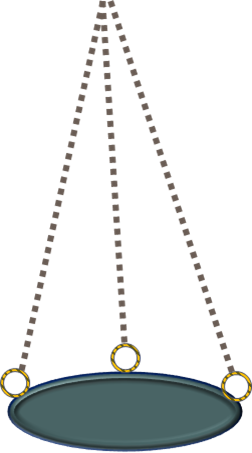 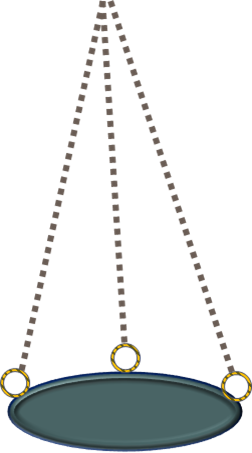 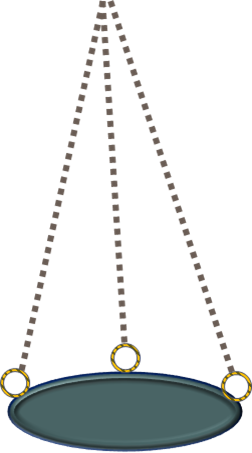 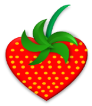 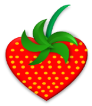 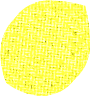 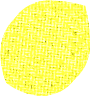 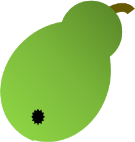 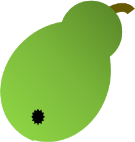 Самый тяжёлый фрукт -
Самый  лёгкий   фрукт -
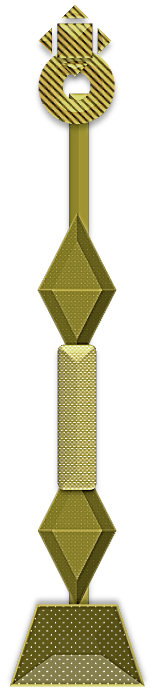 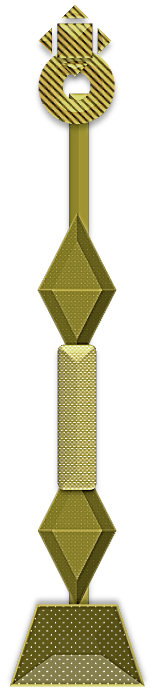 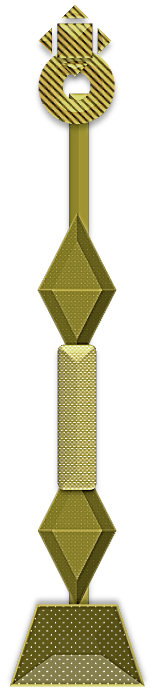 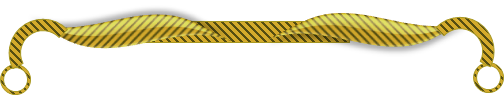 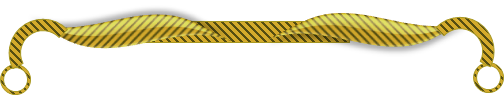 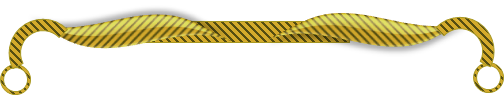 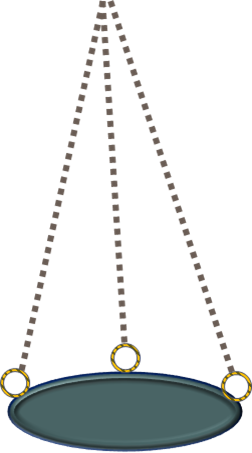 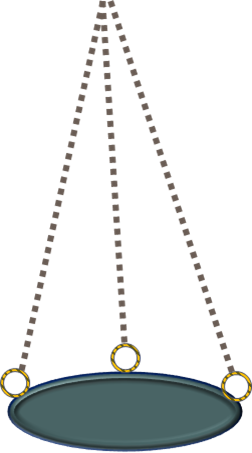 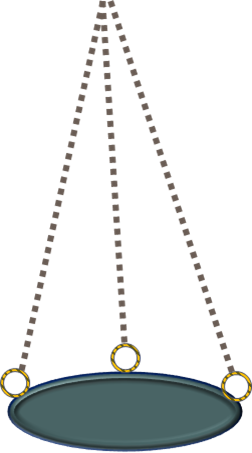 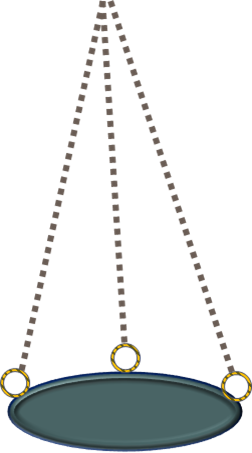 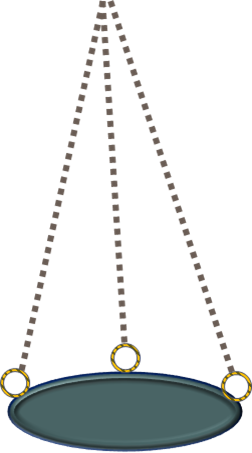 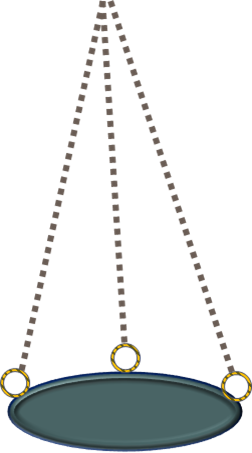 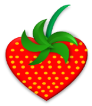 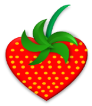 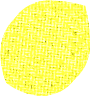 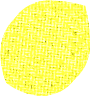 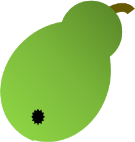 Самый тяжёлый фрукт -
Самый  лёгкий   фрукт -
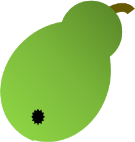 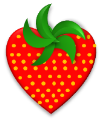 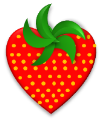 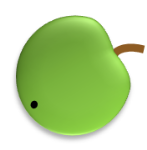 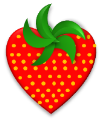 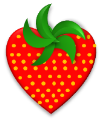 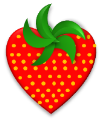 массе 5 клубничек.
Масса  яблока  =
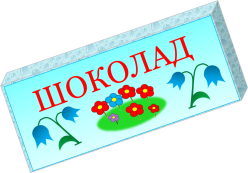 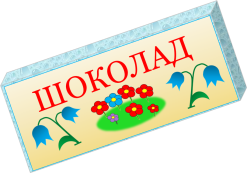 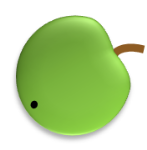 Масса  яблока =
массе 2 шоколадок.
? Получается, что 5 к. = 2 ш.
Но 5 > 2! Нет ли здесь ошибки?
Вова просит тебя сравнить массу дыни и массу пакета риса.
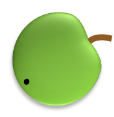 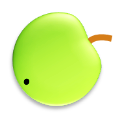 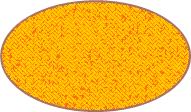 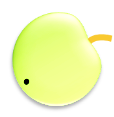 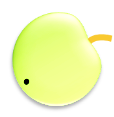 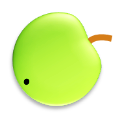 массе 5 яблок.
Масса  дыни =
? Можно ли выполнить это задание Вовы?
Что нужно сделать, чтобы это задание можно выполнить?
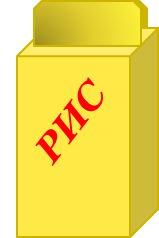 массе 5 бананов.
Масса  пачки риса =
Величины. Масса. Килограмм
! 1 килограмм (1кг) – одна из мерок массы.
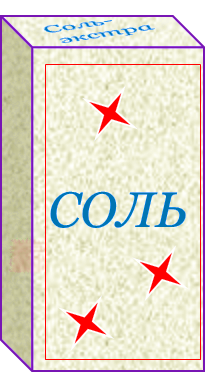 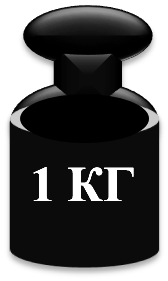 Для работы с некоторыми видами весов необходимы гири: 1кг, 2кг,5кг и другие.
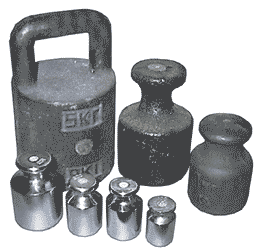 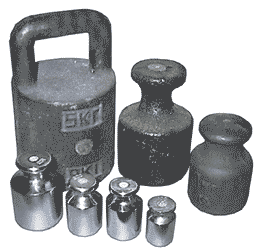 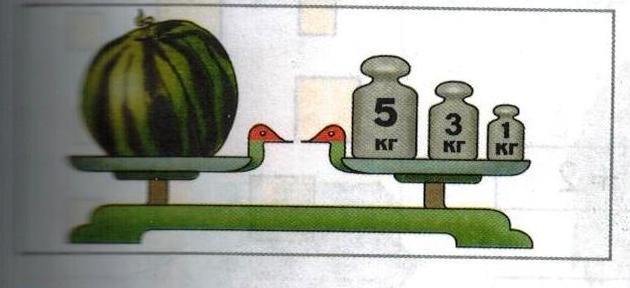 5кг + 3кг + 1кг = 9кг
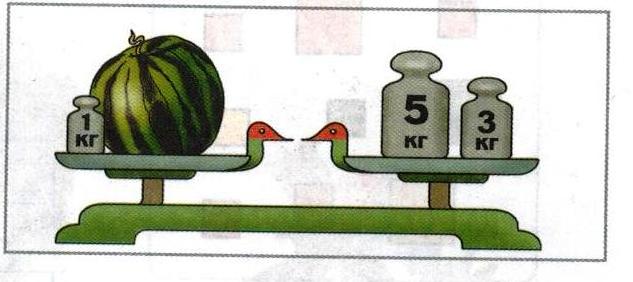 5кг + 3кг - 1кг = 7кг
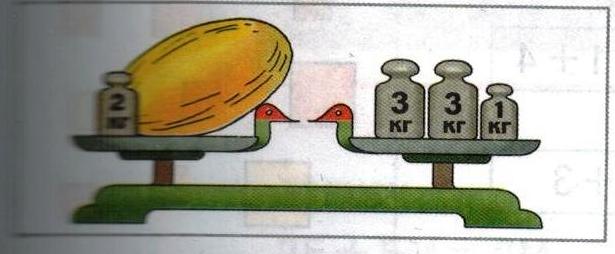 5кг
3кг + 3кг + 1кг – 2кг =
Чему равна масса дыни?
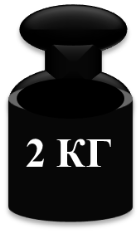 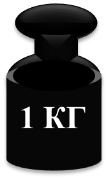 2
1
кг
+
кг
=
кг
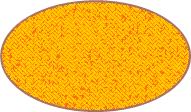 Чему равна масса  пакета с рисом?
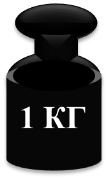 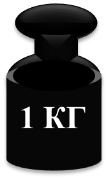 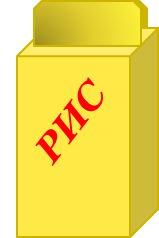 1
1
кг
+
кг
=
кг
 Сравни теперь массу дыни и массу пакета с рисом.
Подумай:
Индюк весит 10 кг. Сколько он будет весить, если встанет на одну ногу?
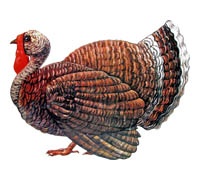 Оцени свою работу на уроке!
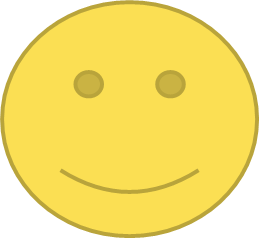 сегодня я узнал…
было интересно…
было трудно…
я понял, что…
теперь я могу…
я научился…
у меня получилось 
меня удивило
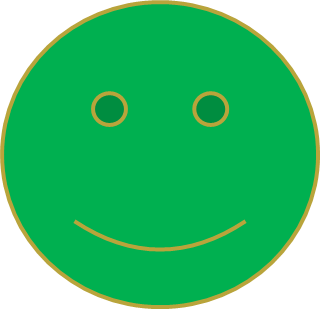 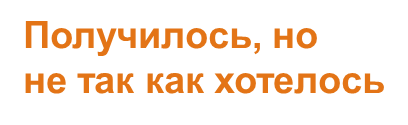 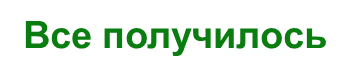 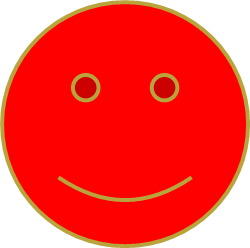 Требуется помощь
Итог урока:
Нынче на уроке в классе
Все узнали мы о массе.
Знаю я, ты, он, она:
Масса есть величина.
И совсем это не сложно,
И уже нельзя забыть,
Что измерить массу можно,
И, коль захотим, сравнить.
Мы узнали на уроке,
Что такое «килограмм».
Килограммы помогают,
Что угодно взвесить нам.
Можем мы узнать, на сколько
Тяжелее кит слона,
Сколько весит кот мой Васька,
Я и ты, он и она…
Спасибо!